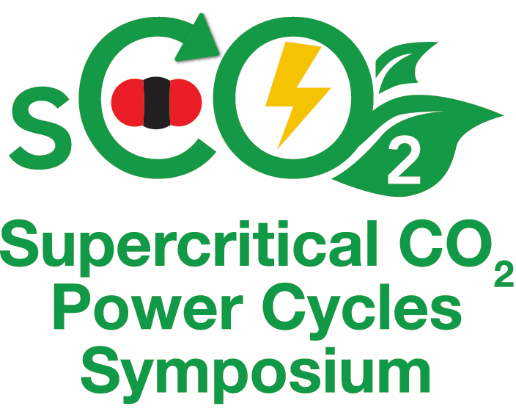 Presentation Title
Author (Affiliation)
1
8th International Supercritical CO2 Power Cycles   ●   February 27 – 29, 2024   ●   San Antonio, TX, USA
The 7th International Supercritical CO2 Power Cycles   ●   February 21 – 24, 2022   ●   San Antonio, TX, USA
Slide Title
2
The 8th International Supercritical CO2 Power Cycles   ●   February 27 – 29, 2024   ●   San Antonio, TX, USA
The 7th International Supercritical CO2 Power Cycles   ●   February 21 – 24, 2022   ●   San Antonio, TX, USA
3
The 8th International Supercritical CO2 Power Cycles   ●   February 27 – 29, 2024   ●   San Antonio, TX, USA
Slide Title
4
The 8th International Supercritical CO2 Power Cycles   ●   February 27 – 29, 2024   ●   San Antonio, TX, USA
The 7th International Supercritical CO2 Power Cycles   ●   February 21 – 24, 2022   ●   San Antonio, TX, USA
Slide Title
5
The 8th International Supercritical CO2 Power Cycles   ●   February 27 – 29, 2024   ●   San Antonio, TX, USA
Slide Title
6
The 8th International Supercritical CO2 Power Cycles   ●   February 27 – 29, 2024   ●   San Antonio, TX, USA
7
The 8th International Supercritical CO2 Power Cycles   ●   February 27 – 29, 2024   ●   San Antonio, TX, USA
8
The 8th International Supercritical CO2 Power Cycles   ●   February 27 – 29, 2024   ●   San Antonio, TX, USA
9
The 8th International Supercritical CO2 Power Cycles   ●   February 27 – 29, 2024   ●   San Antonio, TX, USA